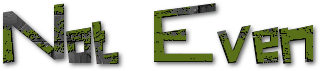 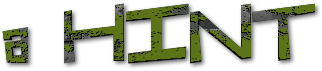 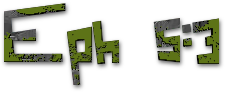 July 29, 2012
Part 1
“small wounds doomed the Titantic”
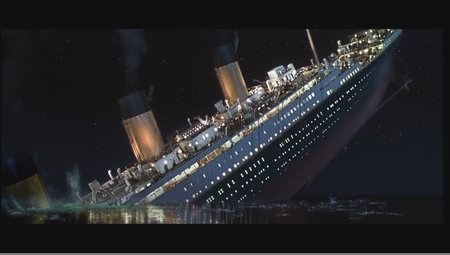 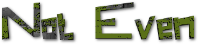 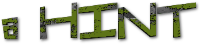 Songs 2:15
“Catch us the foxes, the little foxes that spoil the vines, for our vines have tender grapes.”
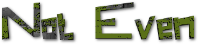 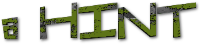 LUST IS…
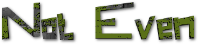 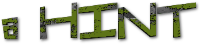 LUST IS…
“any desire that you can’t control”
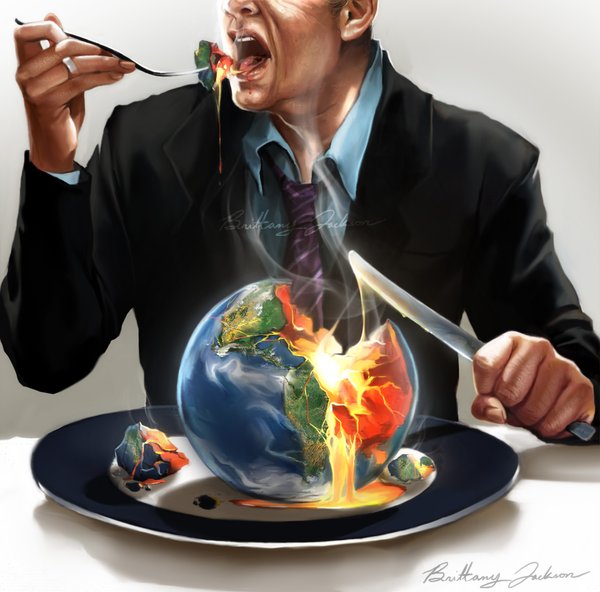 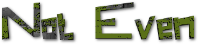 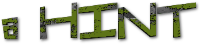 Mark 4:19
“And the cares of this world, and the deceitfulness of riches, and the lusts of other things entering in, choke the word, and it becomes unfruitful.”
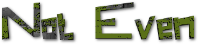 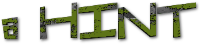 Our Usual Experience
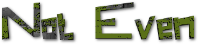 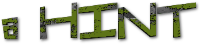 Our Usual Experience
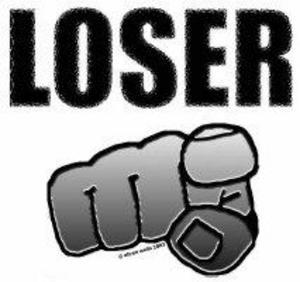 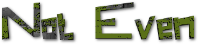 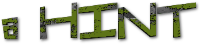 What are we doing wrong?
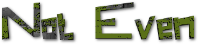 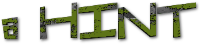 What are we doing wrong?
Wrong STANDARD for holiness

Wrong SOURCE OF POWER to change

Wrong MOTIVATION to fight sin
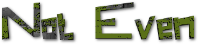 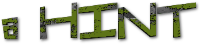 GOD’S STANDARD
“But among you there must not be even a hint of sexual immorality, or of any kind of impurity, or of greed, because these are improper for God’s holy people.”  Ephesians 5:3
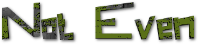 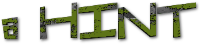 GOD’S STANDARD
“But among you there must not be even a hint of sexual immorality, or of any kind of impurity, or of greed, because these are improper for God’s holy people.”  Ephesians 5:3
NOT EVEN A HINT!
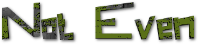 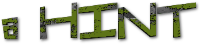 Matthew 5:27-30
“You have heard that it was said to those of old, ‘You shall not commit adultery.’  But I say to you that whoever looks at a woman to lust for her has already committed adultery with her in his heart.  If your right eye causes you to sin, pluck it out and cast it from you;
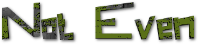 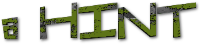 Matthew 5:27-30
for it is more profitable for you that one of your members perish, than for your whole body to be cast into hell.  And if your right hand causes you to sin, cut it off and cast it from you; for it is more profitable for you that one of your members perish, than for your whole body to be cast into hell.”
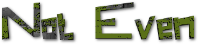 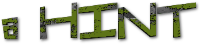 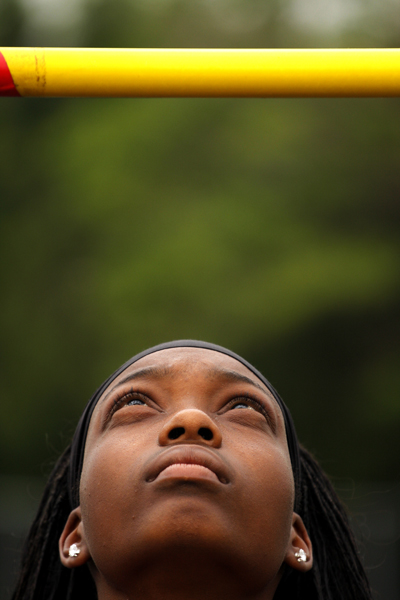 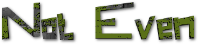 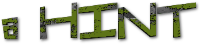 We need neither pride nor despair.We need QUIET CONFIDENCE in the power of Christ in our lives.
“Yet in all these things we are more than conquerors through Him who loved us.”  Romans 8:37
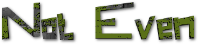 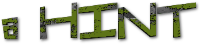 The standard isn’t about what He wants FROM us, but rather FOR us
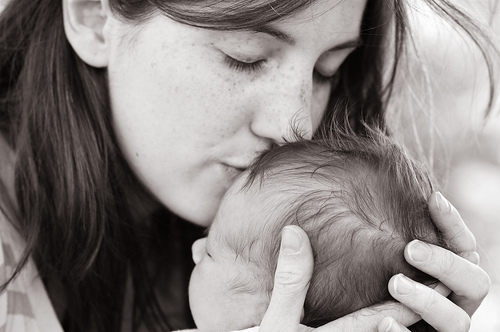 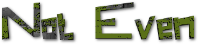 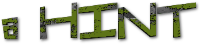 1 Thessalonians 4:3-7
“For this is the will of God, your sanctification: that you should abstain from sexual immorality; that each of you should know how to possess his own vessel in sanctification and honor, not in passion of lust, like the Gentiles who do not know God… For God did not call us to uncleanness, but in holiness.”
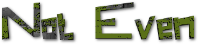 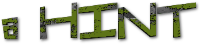